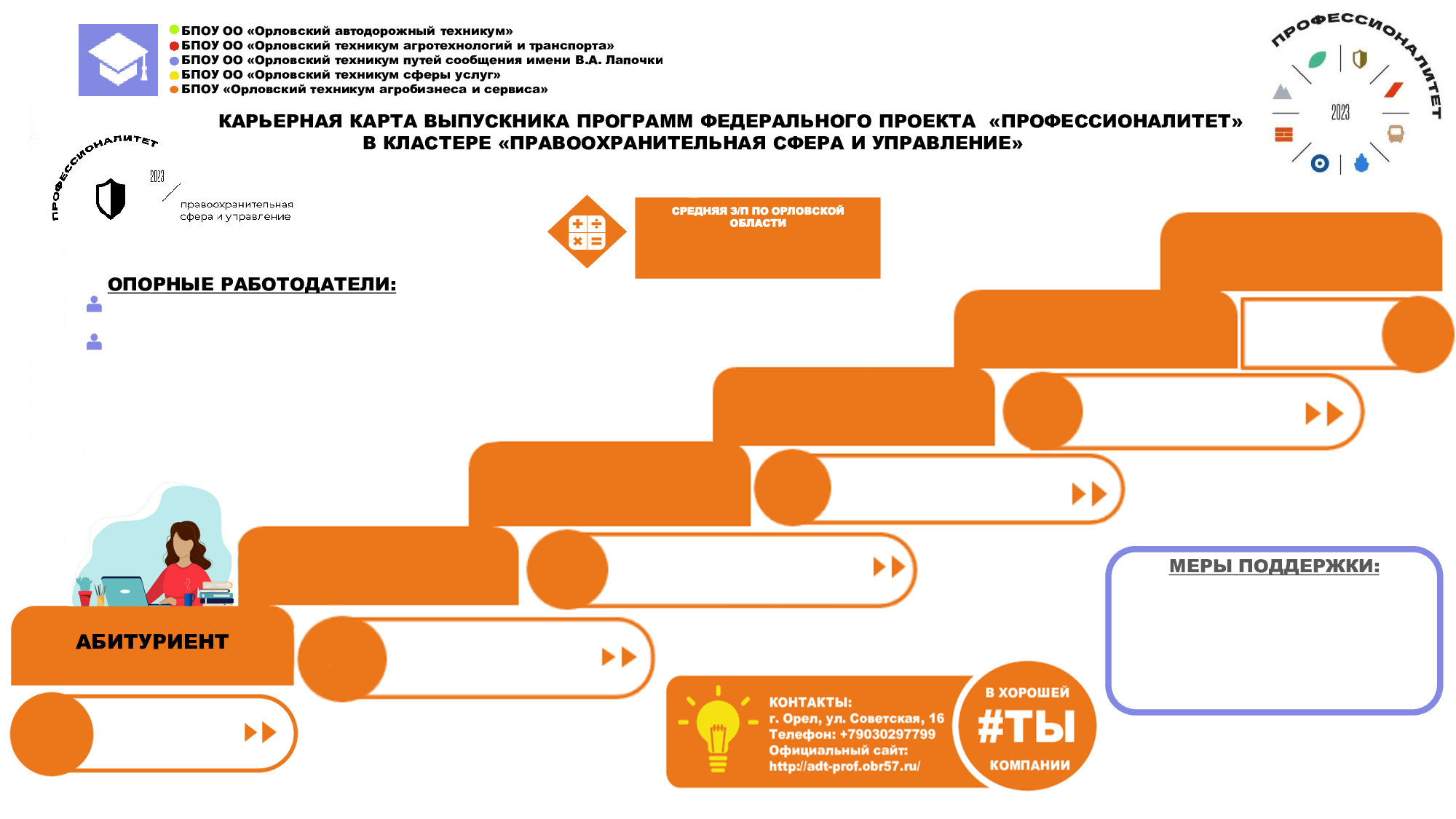 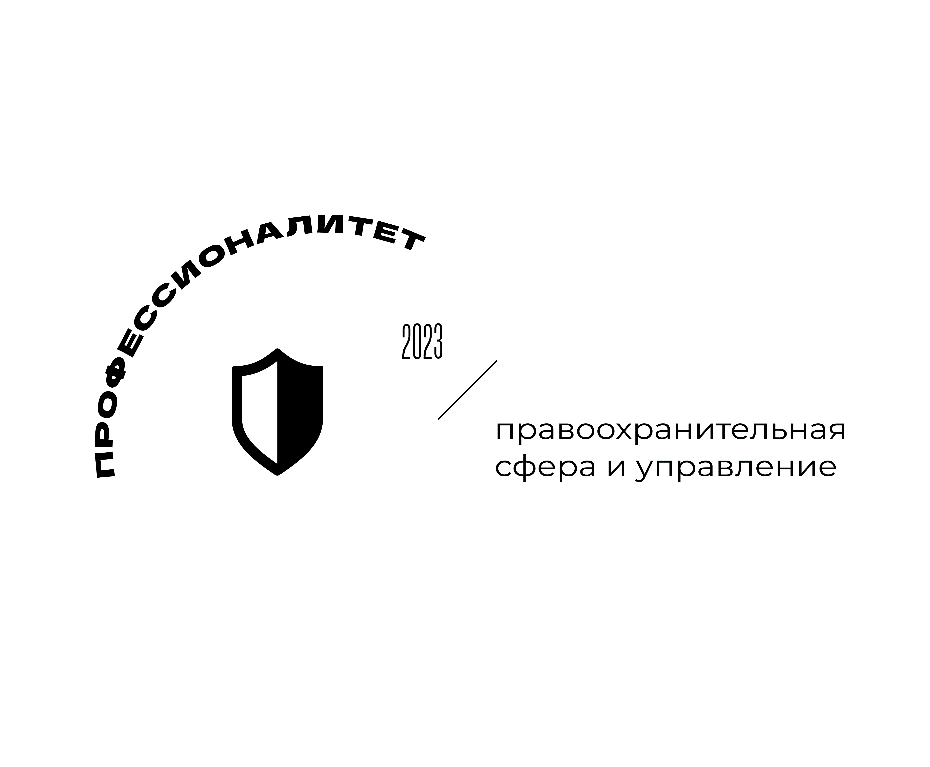 38.02.01 ЭКОНОМИКА И БУХГАЛТЕРСКИЙ УЧЁТ (ПО ОТРАСЛЯМ)
ФИНАНСОВЫЙ ДИРЕКТОР
40000 руб.
СРЕДНЯЯ З/П  ПО ОРЛОВСКОЙ ОБЛАСТИ
60000 руб.
АО «Центр корпоративного учета и отчетности «Желдоручет»
Разработка эффективных стратегий управления материальными ресурсами компании.
ГЛАВНЫЙ БУХГАЛТЕР
35+
СРЕДНЯЯ З/П  ПО ОРЛОВСКОЙ ОБЛАСТИ
50000 руб.
ООО «Лесоторг»
БУХГАЛТЕР
Разработка политики управления 
    финансами.
    Управление денежными потоками.
    Подготовка налоговой отчетности.
    Взаимодействие с налоговыми органами.
30-35 лет
СРЕДНЯЯ З/П  ПО ОРЛОВСКОЙ ОБЛАСТИ
46000 руб.
Расчет приходных/расходных средств организации. Составление 
налоговой отчетности. 
Проведение инвентаризации.
ПОМОЩНИК БУХГАЛТЕРА
22-30
лет
СРЕДНЯЯ З/П  ПО ОРЛОВСКОЙ ОБЛАСТИ
25000 руб.
СТУДЕНТ
Обработка банковских счетов.
Составление поручений.
Расчет заработной платы.
Передача документации в архив.
18-22
лет
СТИПЕНДИЯ 
1000 РУБ.
Участие в чемпионатном движении «Профессионалы» и «Абилимпикс».
Освоение программ дополнительного образования во время обучения.
Повышение стипендии отличникам.
Формирование портфолио.
Получение специальности 
Экономика 
и бухгалтерский учёт
16-18
лет
Поступление в образовательное учреждение
14-16 лет